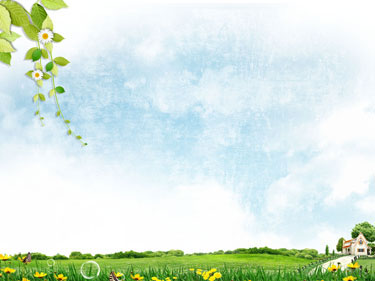 如何教國語日報的佳言美句
寫佳言美句的用處：
1.星雲大師說：「多讀、多看、多寫，多背佳言美句，跟別人談話就能言詞有內容。」

2.寫作時能使用佳言美句，文章就有深度和內函。別人看了會說，你好有學問。
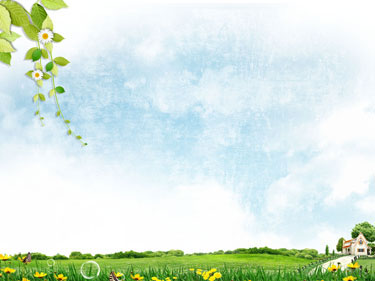 如何教國語日報的佳言美句
一、全班共讀一篇兒童園地文章。
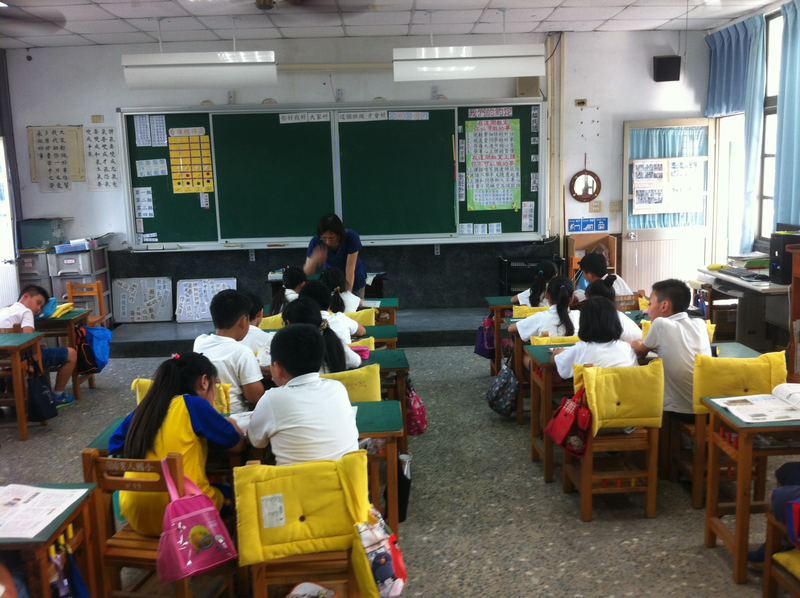 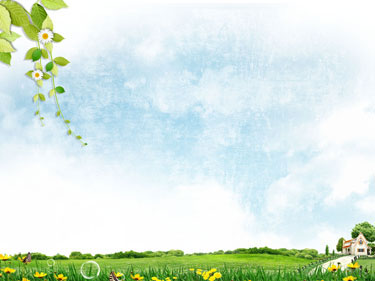 二、找出文章中有四字語詞的句子。三、老師說明佳言美句的條件，要有形容詞         或四字語詞。四、全班唸完一段，就討論有沒有四字語詞。
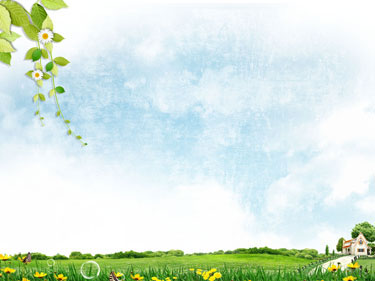 分組練習
兩人一組一起找四字語詞，老師巡視指導。
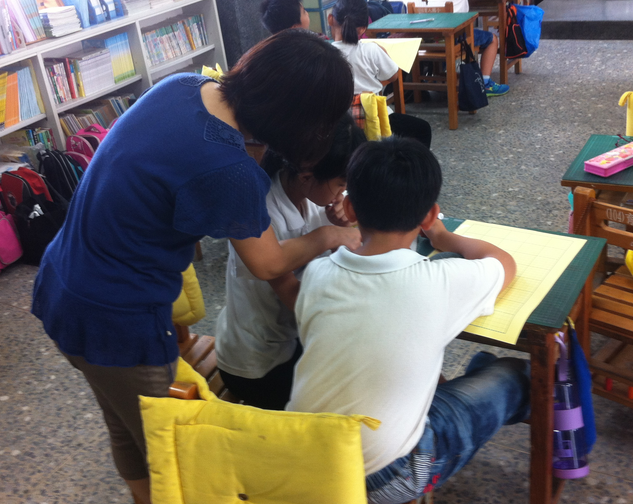 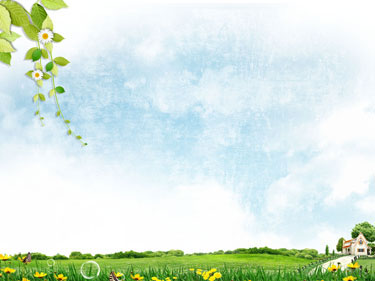 佳言分享
把佳言美句貼在黑版上，大家分享檢討
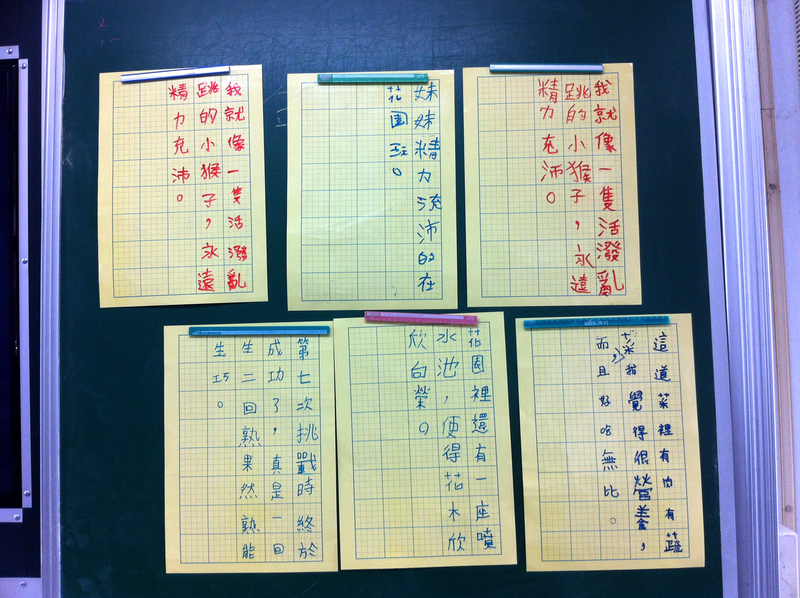 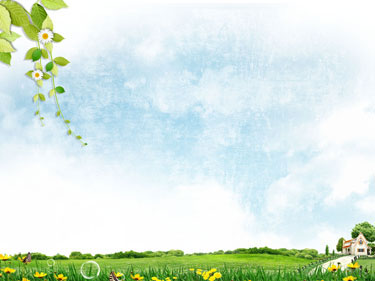 老師帶領孩子唸佳言美句並討論
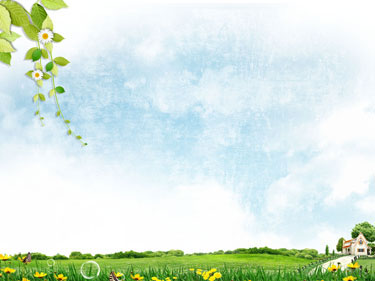 製作簡報指導孩子抄佳言美句
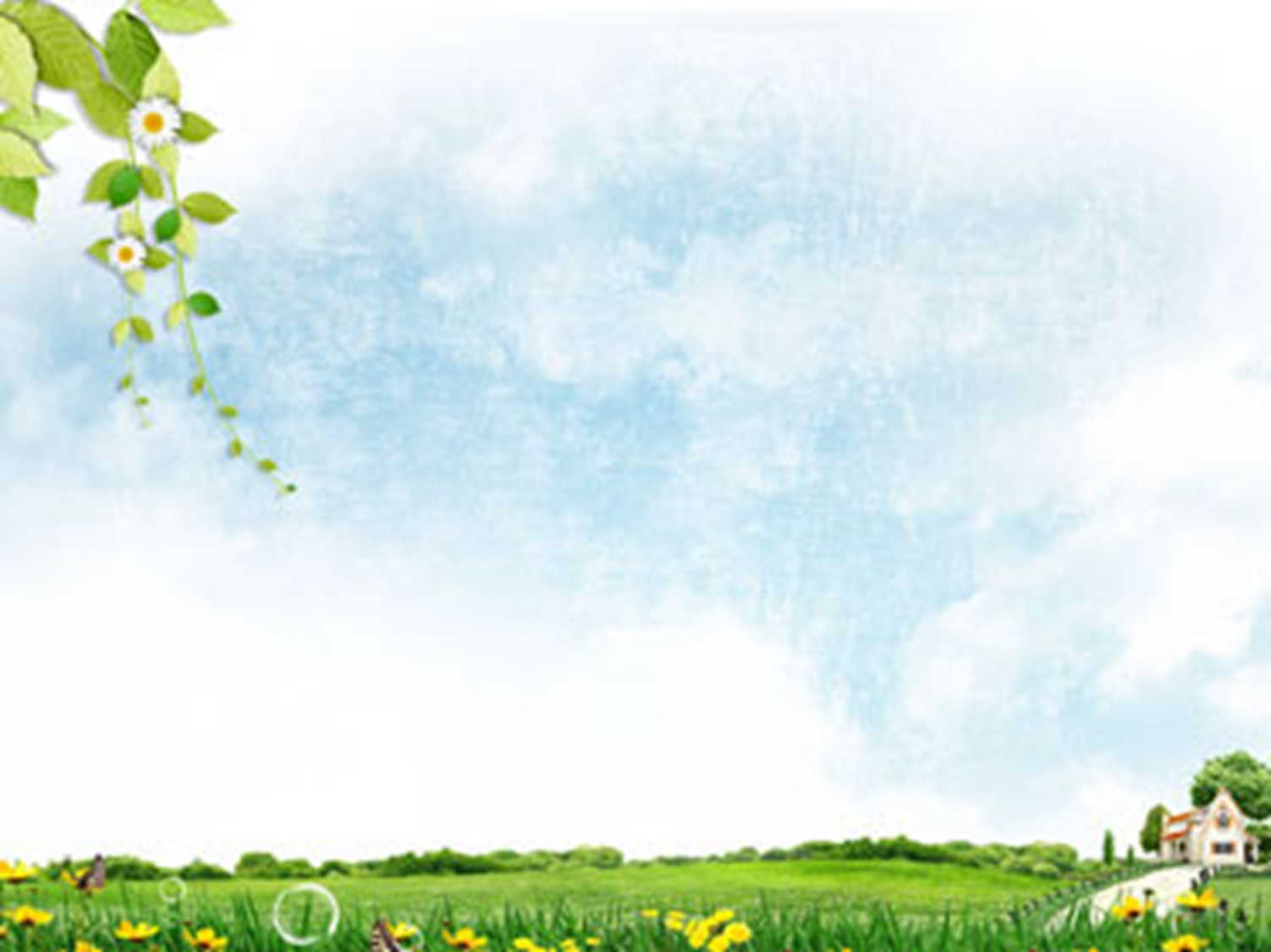 國語日報的佳言美句哪裡最多？
答：1.小學生的兒童園地版。
2.故事版。
3.家庭版

哪裡的文章不適合佳言美句？
答：有關新聞的報導例如校園、焦點新聞。
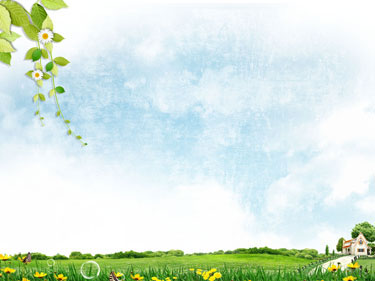 我們來欣賞佳言美句
1.西瓜，穿著綠黑相間的條紋衣裳，圓滾滾、
  胖嘟嘟的逗趣，模樣真討人喜歡。
2.溫暖的陽光照射著小豆芽，一顆顆小豆芽
  就像清脆悅耳的音符般跳動。
3.從小，媽媽刻苦耐勞，省吃儉用，只為了
  讓我生活無虞，點點滴滴，我感激在心頭。
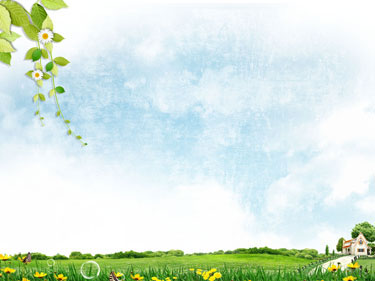 練習從國語日報抄佳言美句